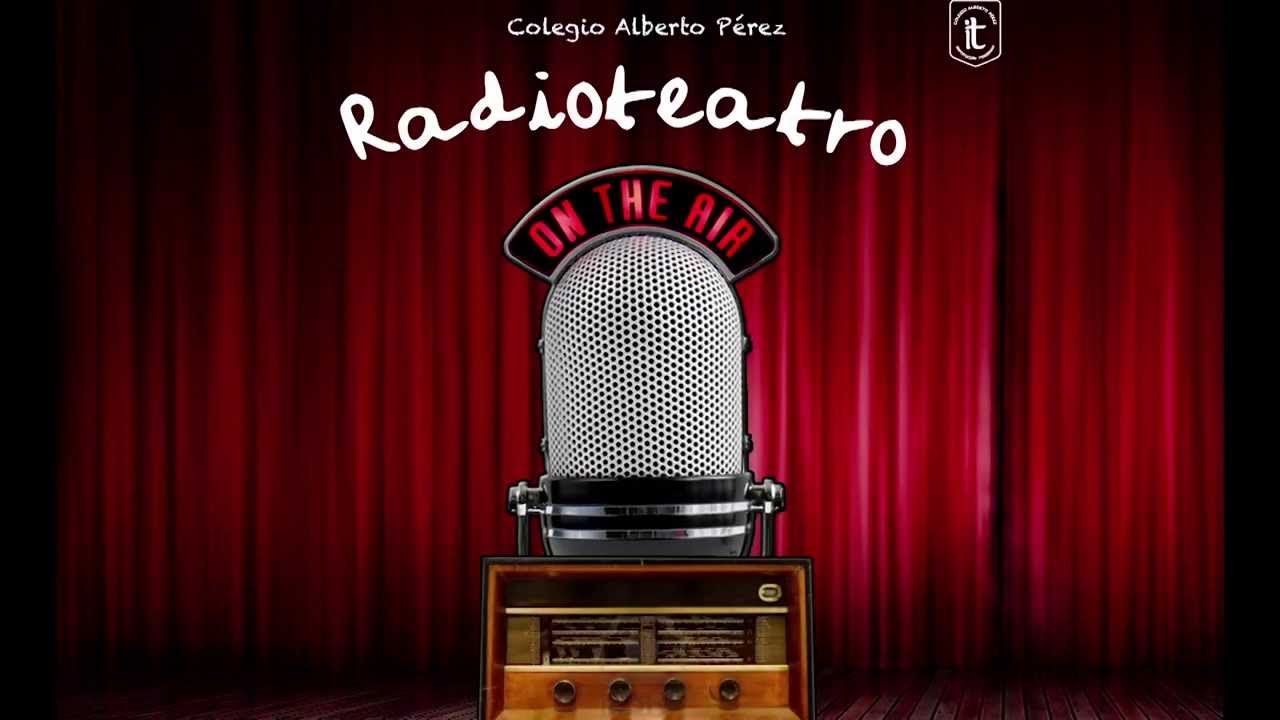 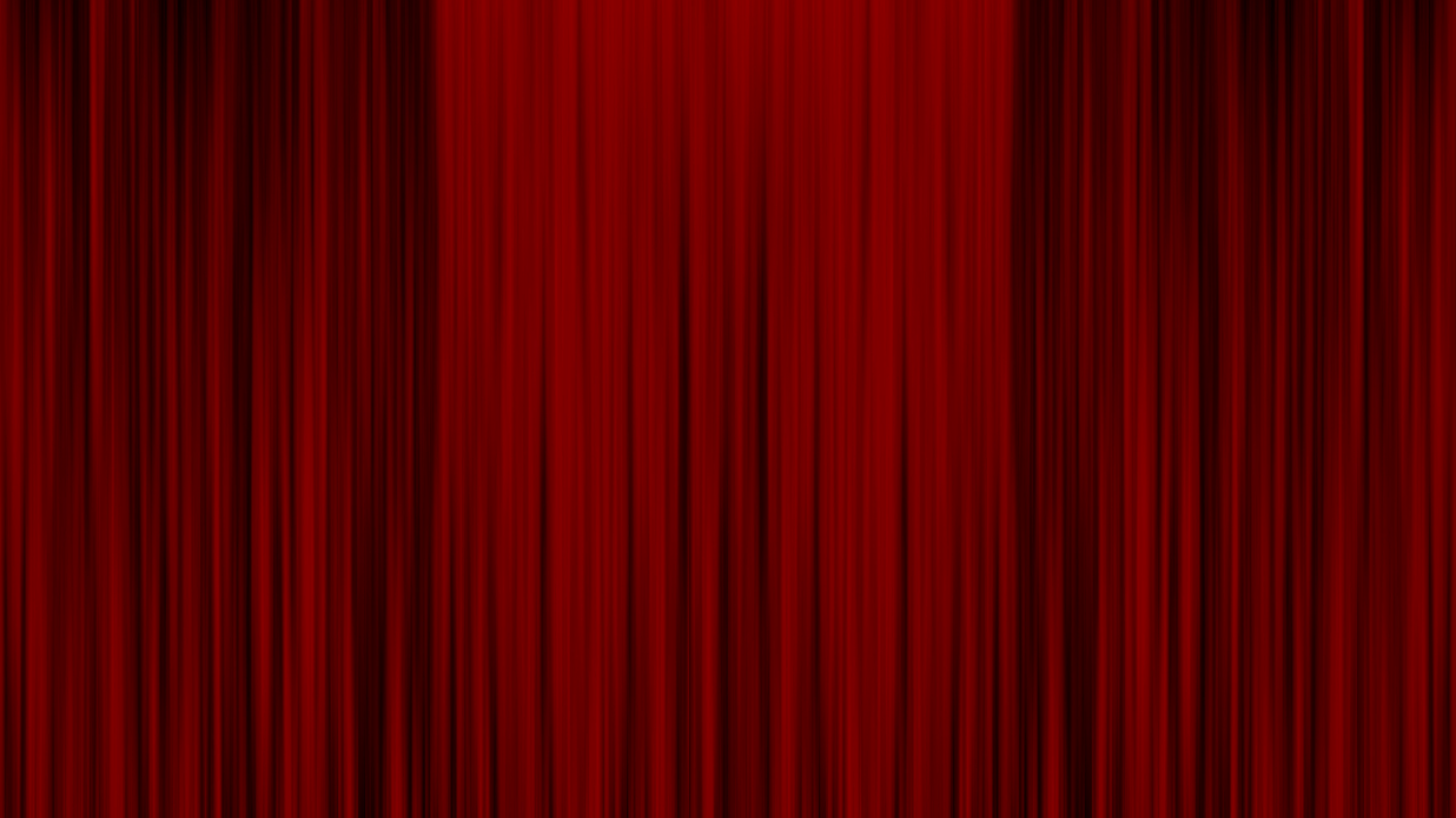 Objetivo de la clase
Conocer y comprender qué es el radioteatro .
Aplicar sus características en la creación de un radioteatro.
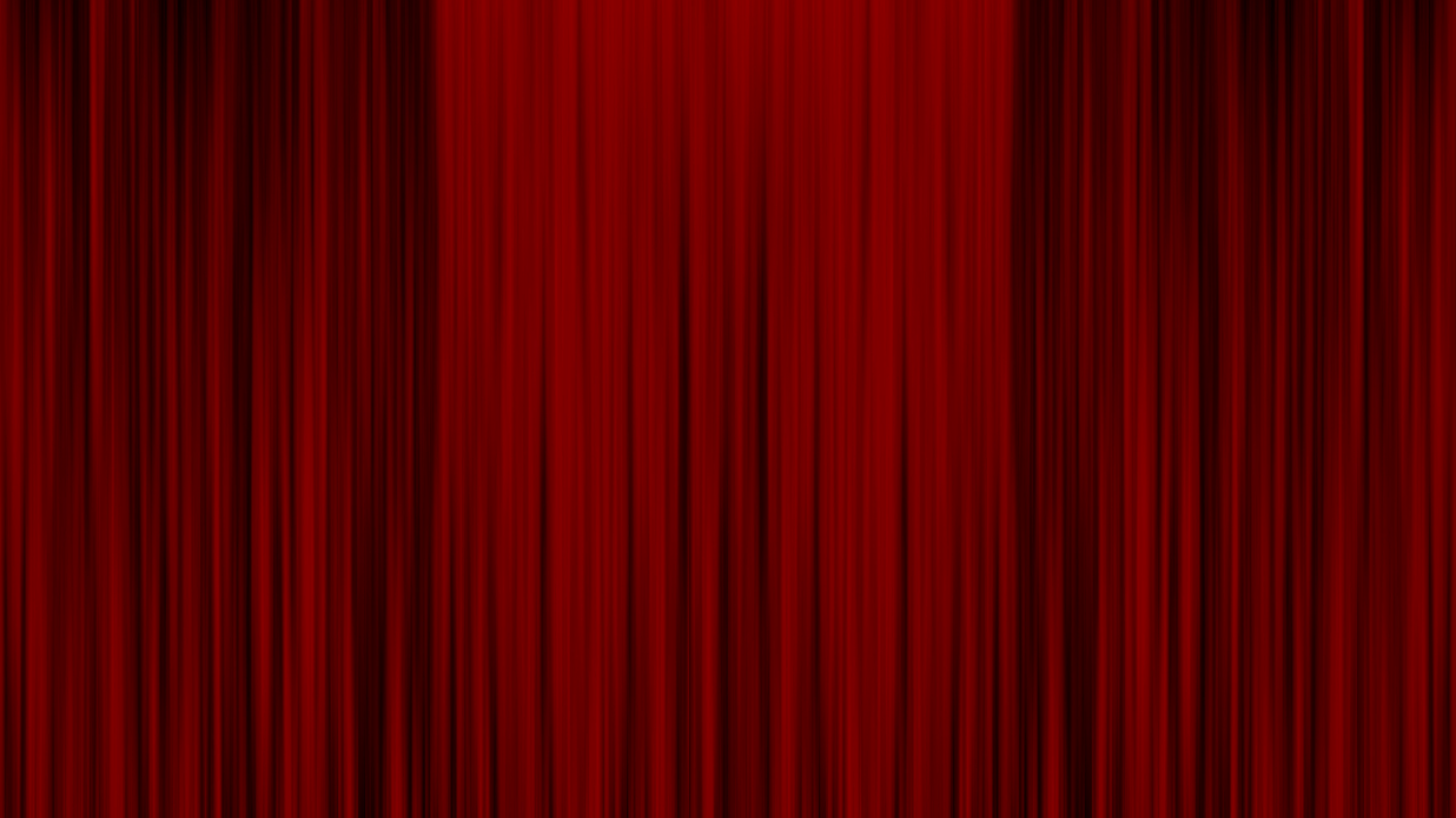 ¿Qué es el radioteatro?
Son obras dramáticas que se transmiten por la radio.

Como no dispone de 
	imágenes, depende 
	de distintos medios 
	para ayudar al auditor
	a imaginar la historia.
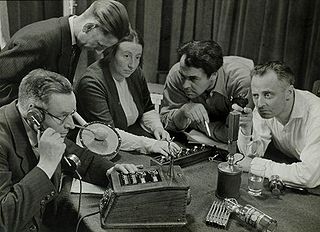 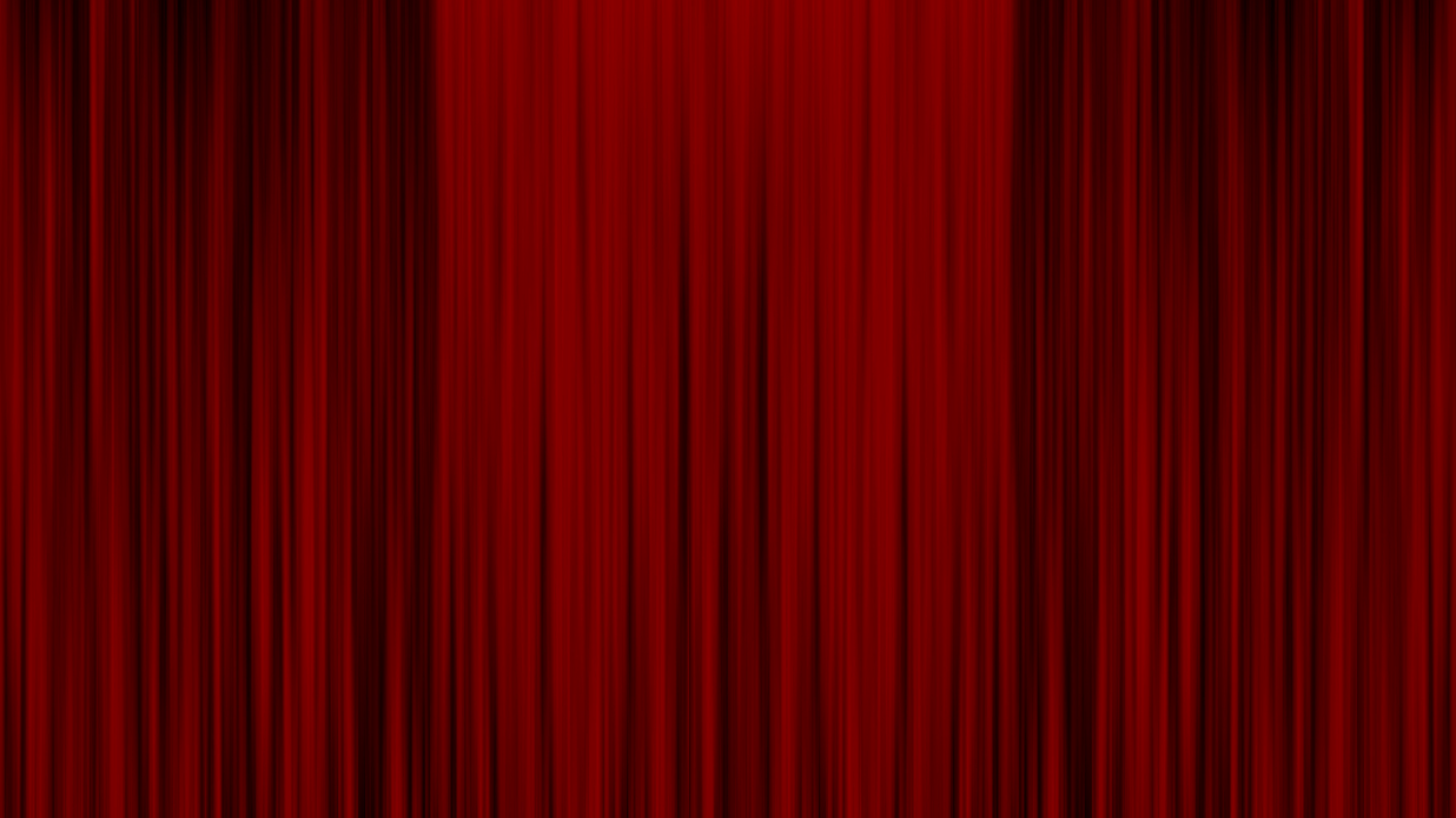 Historia
Evolución de la radionovela.
Desarrollo durante los años 20.
Guerra de los mundos (1938).
Masificación del género durante los años 40.
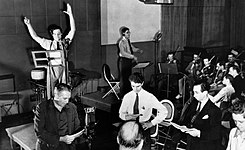 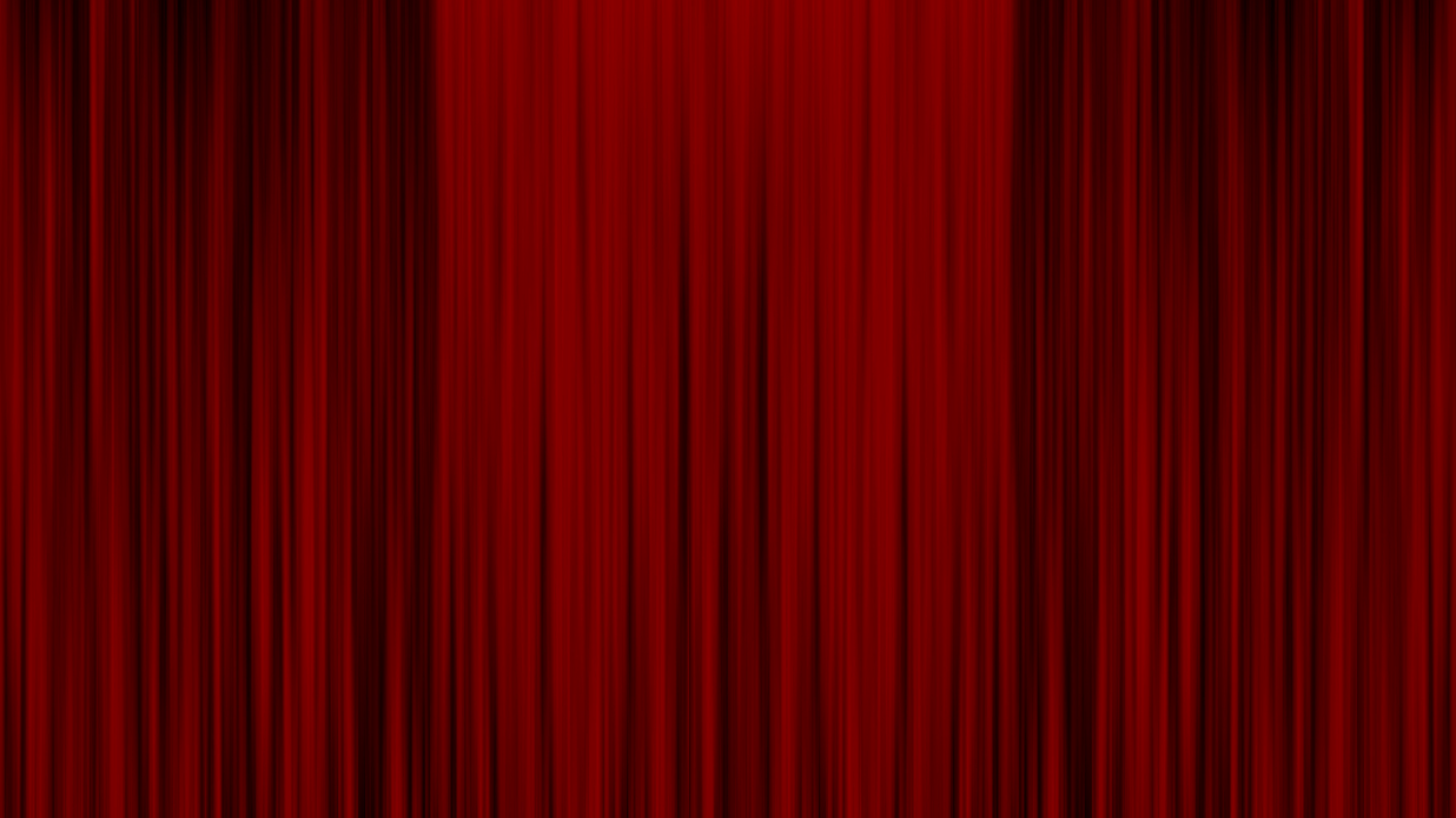 Historia
En Chile:
Primer radioteatro “La enemiga” (Nicomedi, 1932).
El siniestro doctor Mortis.
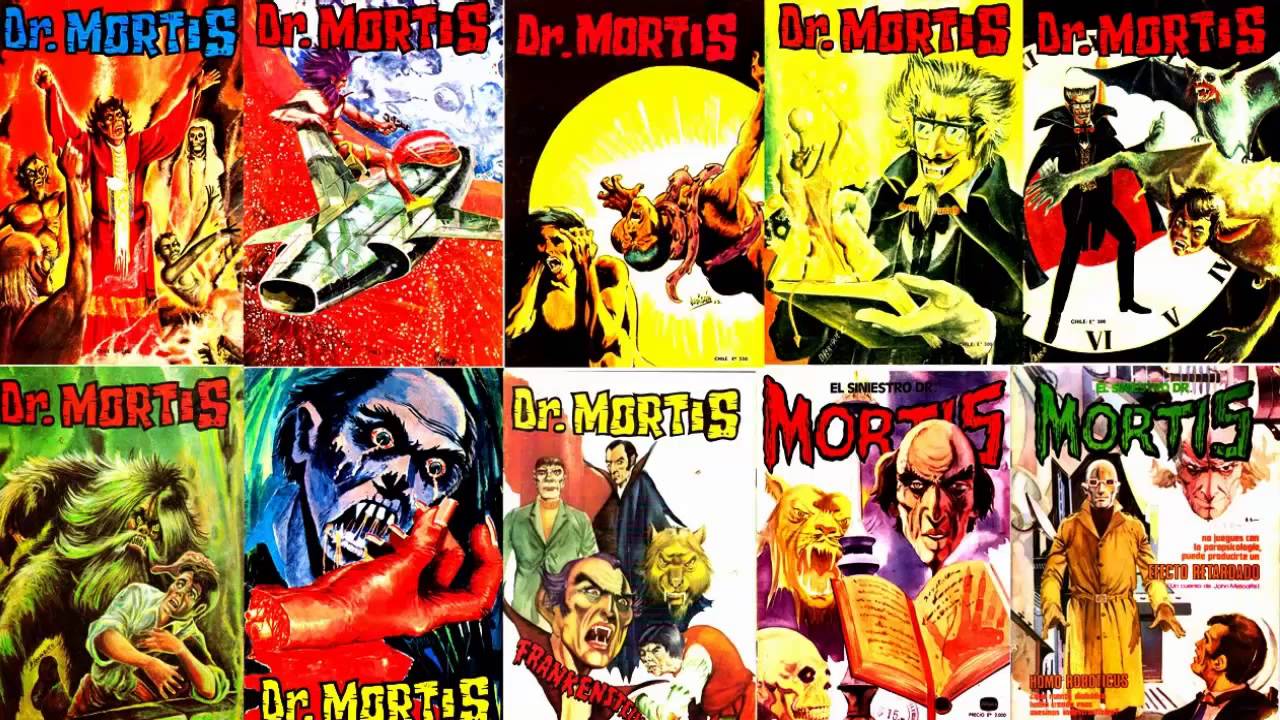 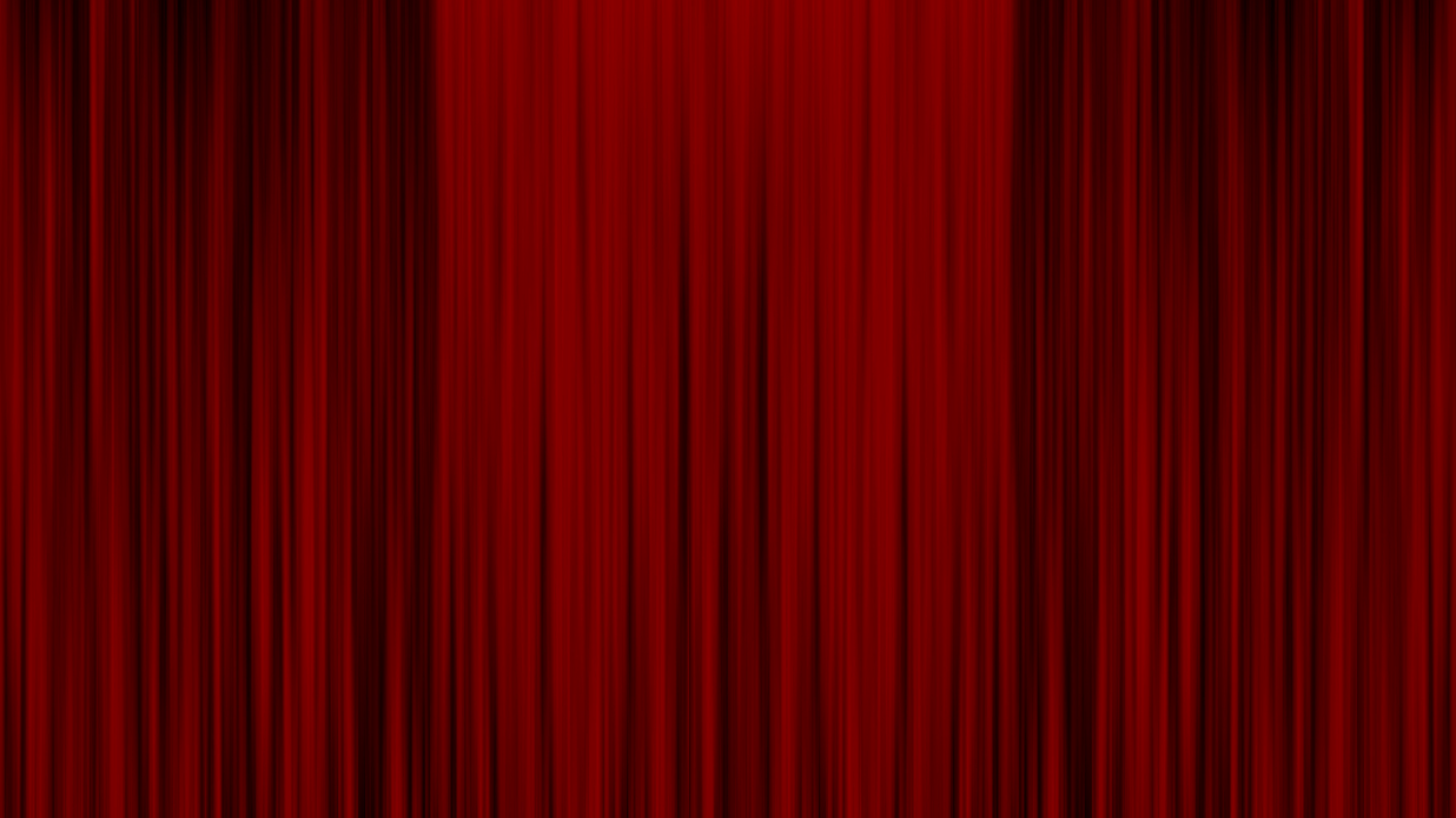 Elementos principales del Radioteatro
El guión o argumento.
La idea debe ser atractiva para el público.
Debe contar con inicio, desarrollo y desenlace o final.
Para que el auditor se sienta atraído, la historia debe ser cercana a él.
Se debe tener en cuenta el público al que va dirigido.
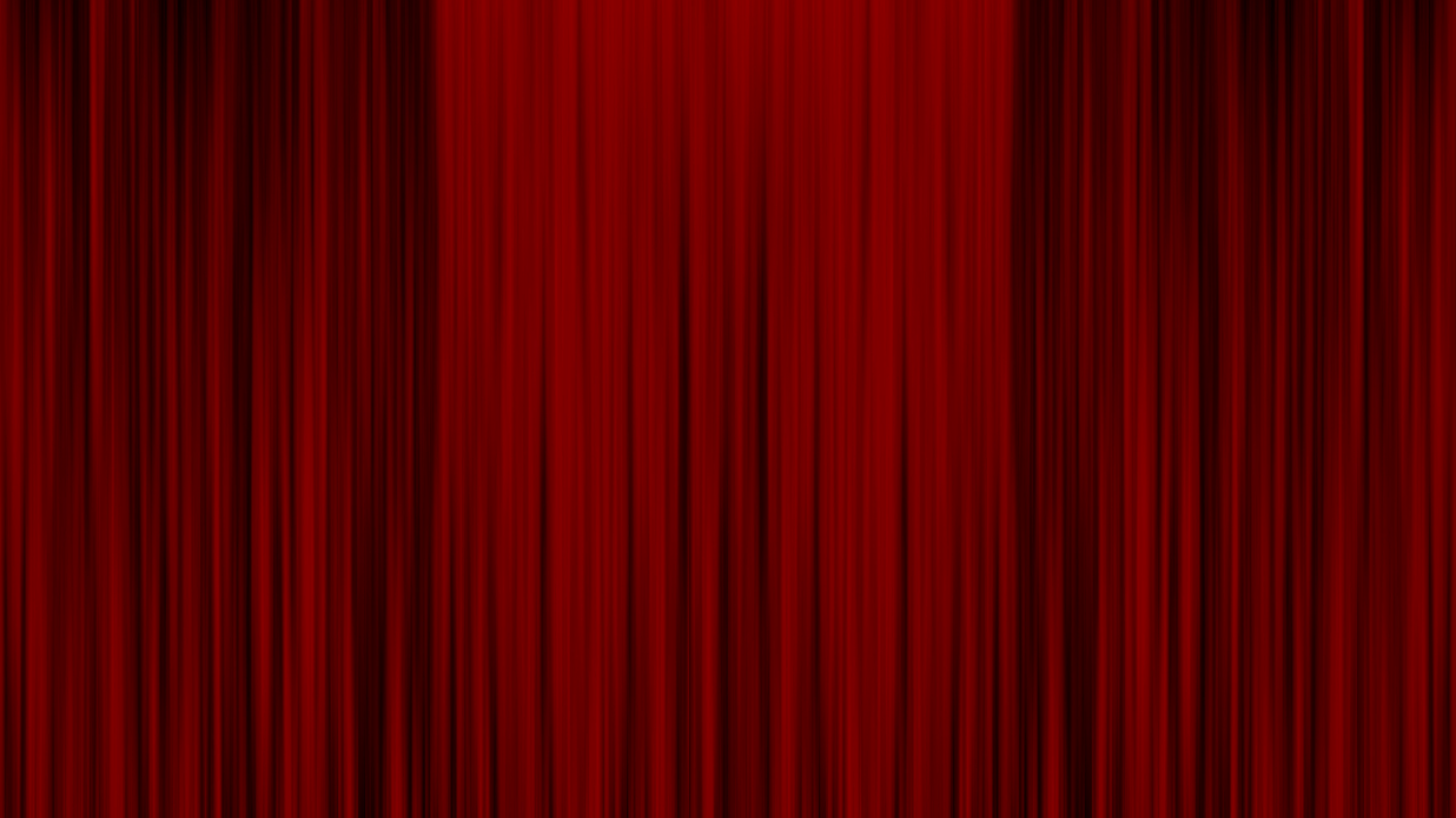 Elementos principales del Radioteatro
El narrador.
Describe los espacios, el ambiente y el contexto en el que se desenvuelve la obra.
Describe a los personajes.
Funciona como unión entre los diálogos y los cambios de escena.
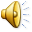 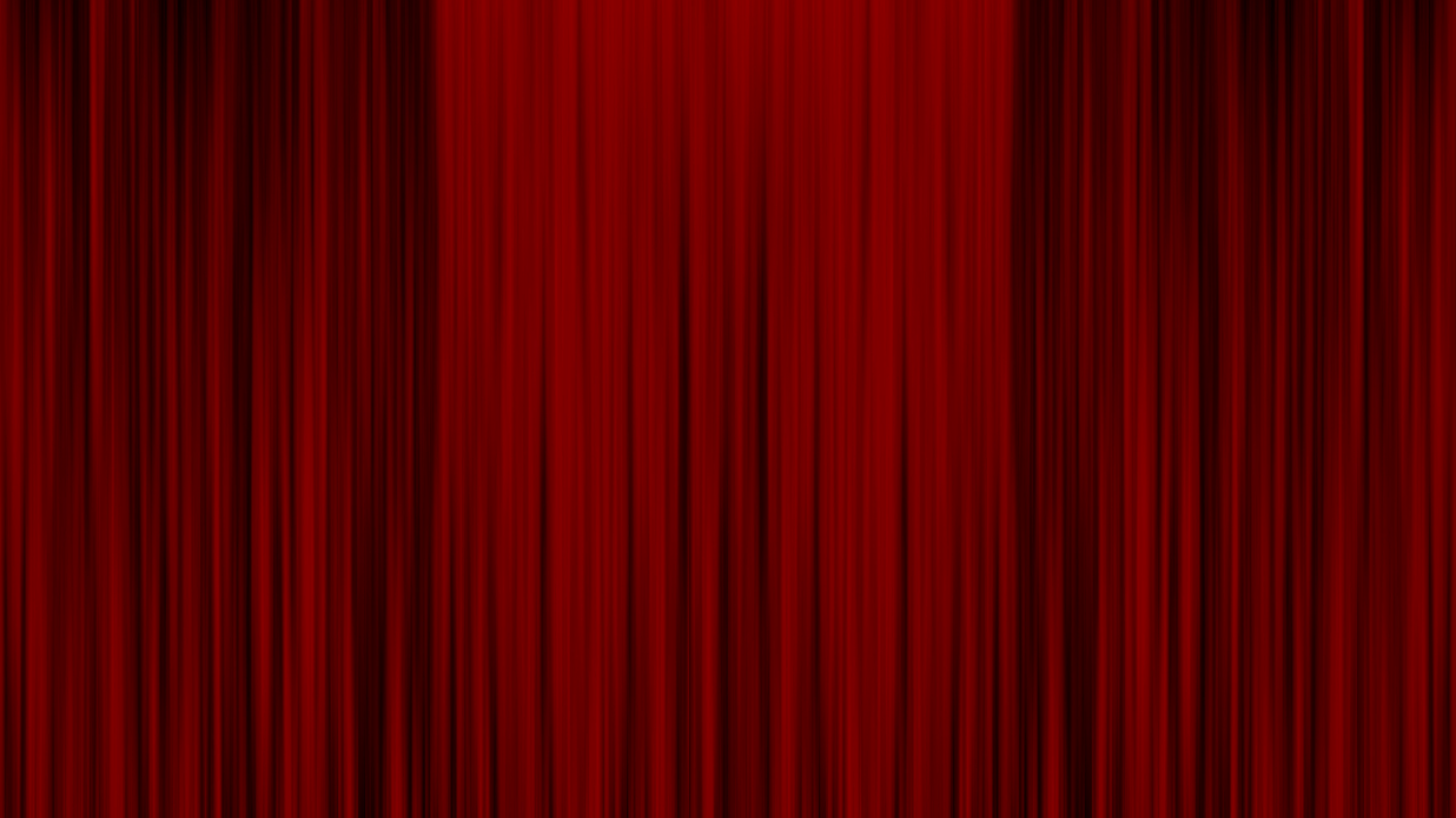 Elementos principales del Radioteatro
Los personajes o actores.
Son los encargados de desarrollar la escena.
Deben ser cercanos a la audiencia.
Su principal medio de actuación es la voz.
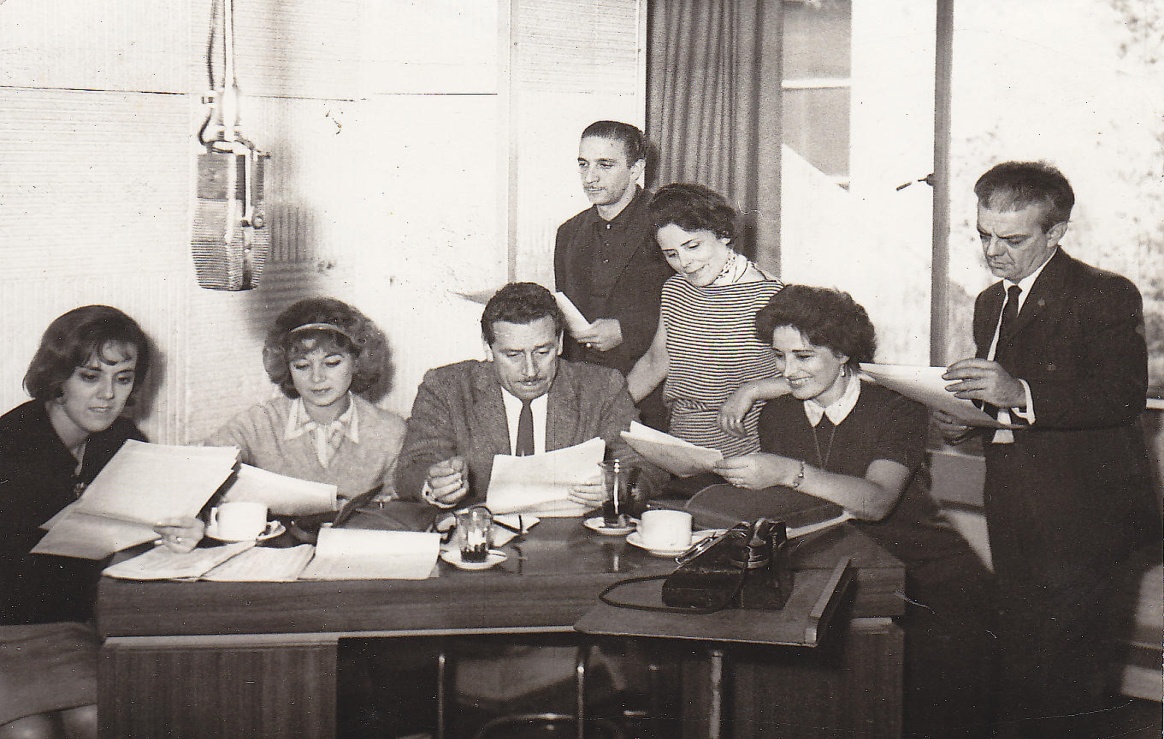 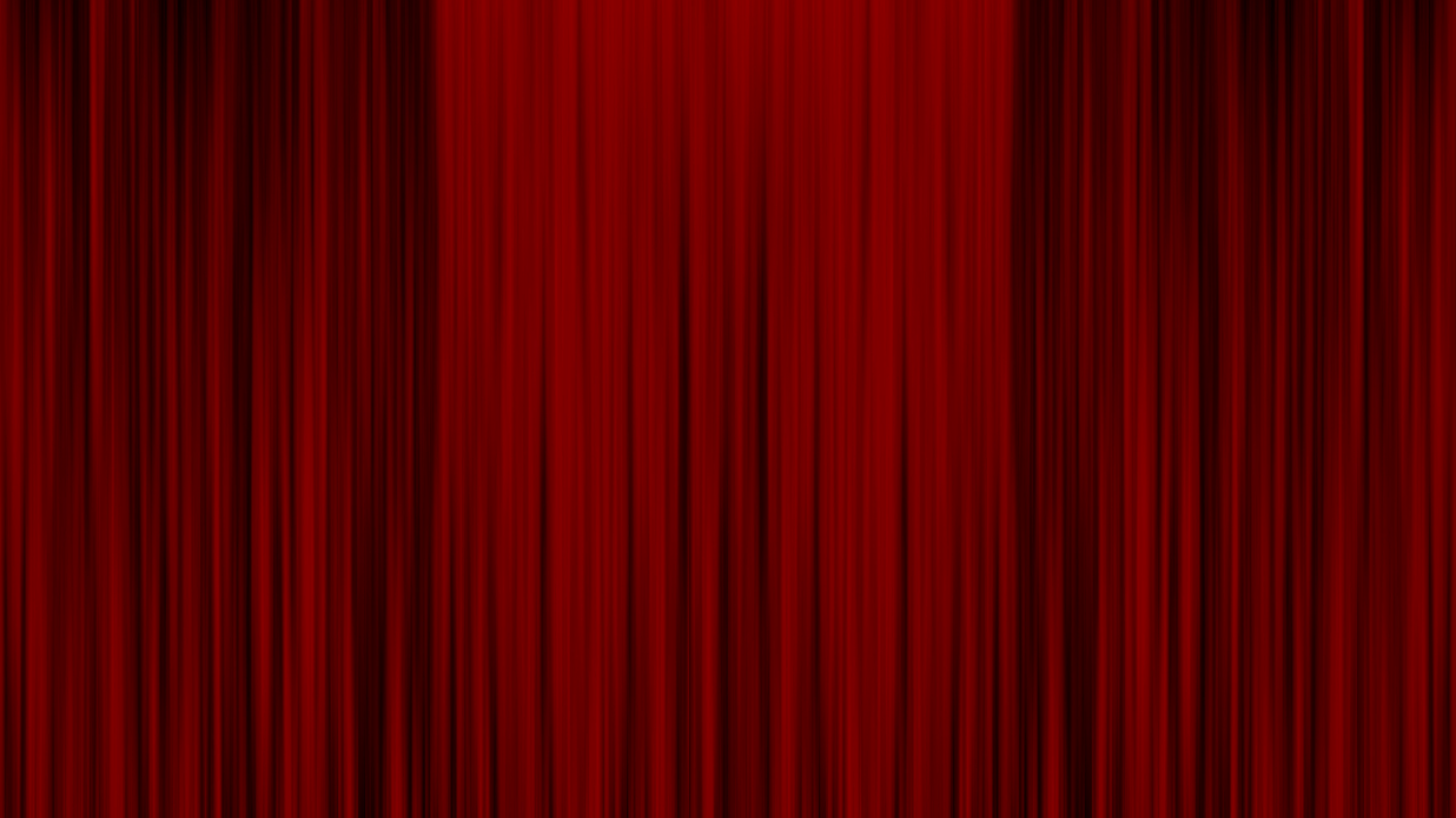 Elementos principales del Radioteatro
Los personajes o actores.
Para la creación de un personaje se debe tener en cuenta:
Su perfil psicológico.
Su perfil físico.
Su perfil social.
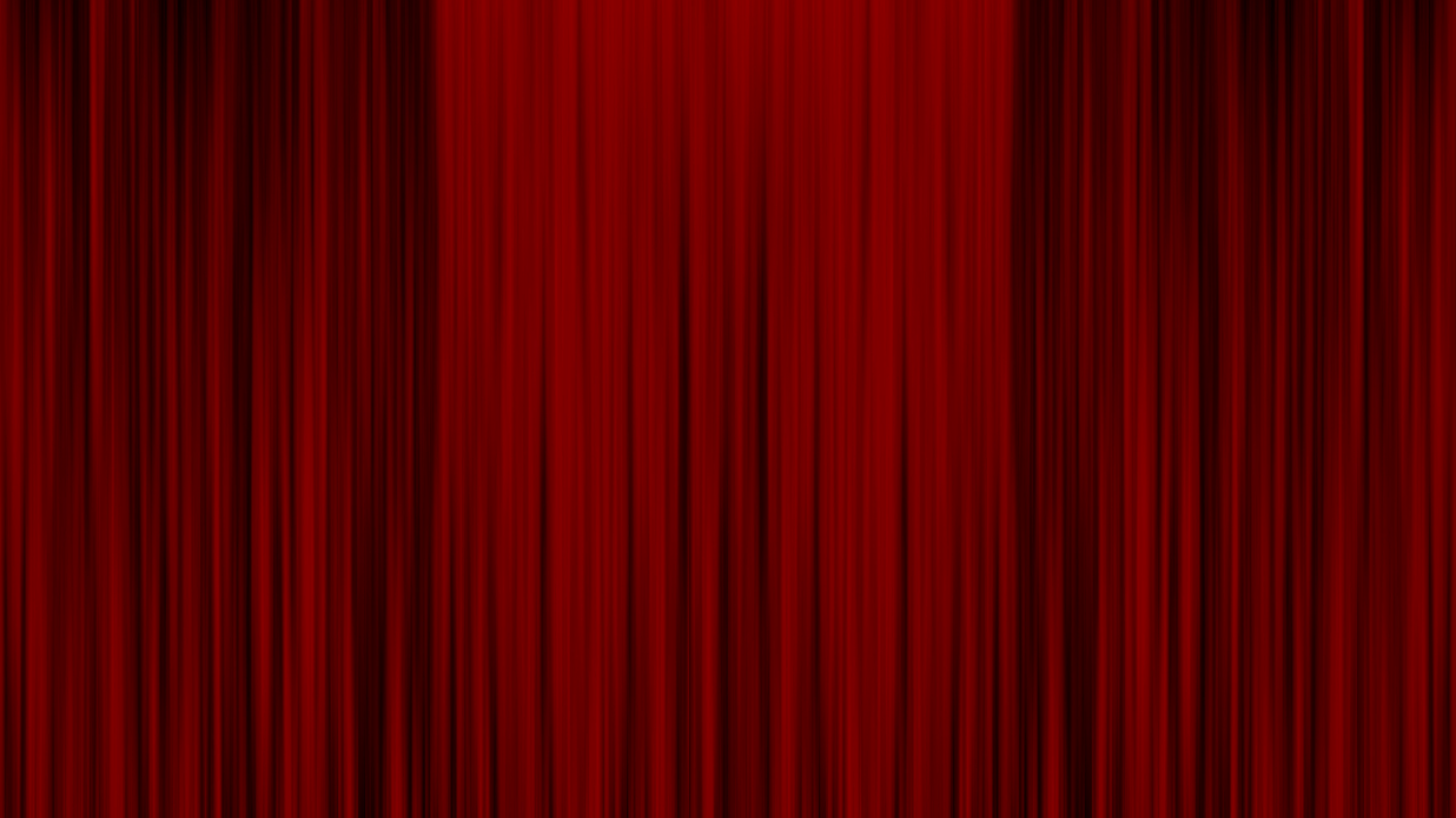 Elementos principales del Radioteatro
La música y los efectos de sonido.
La música sirve para apoyar, realzar y/o dar mayor dramatismo a cada momento.

Los efectos de sonido tienen la misión de representar situaciones que muevan las emociones y sensaciones del público.
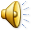 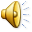 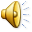 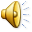 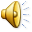 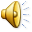 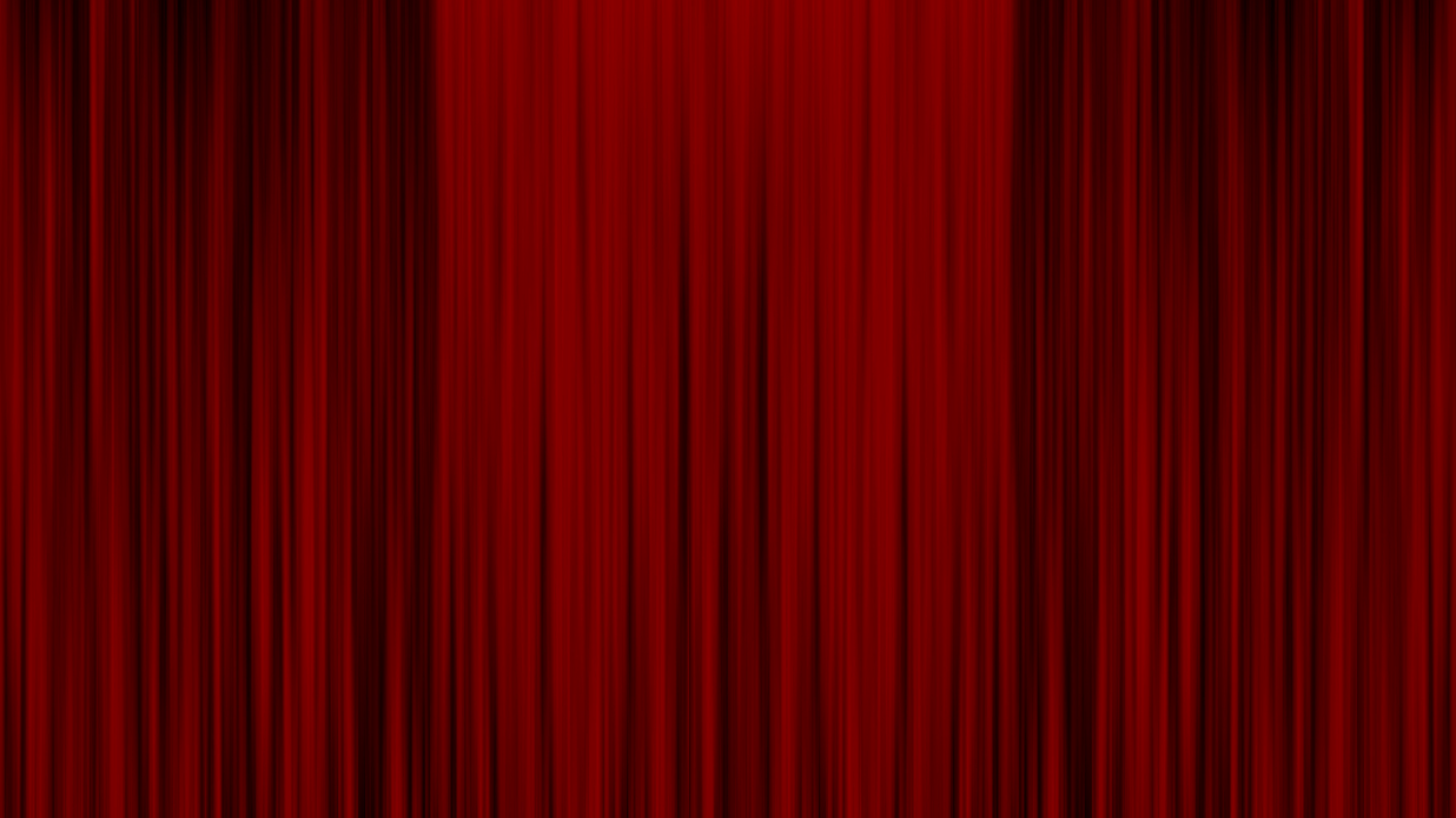 ¡Creemos nuestro propio radioteatro!
En grupos (mínimo 3) deberán elaborar un guión para representar un radioteatro.
El guión debe tener un narrador y mínimo dos personajes.
Debe contar con inicio, desarrollo y final.
Pueden escoger un mito o leyenda y adaptarlo o crear un guión propio.
Pueden utilizar sonidos computarizados o producir los sonidos.
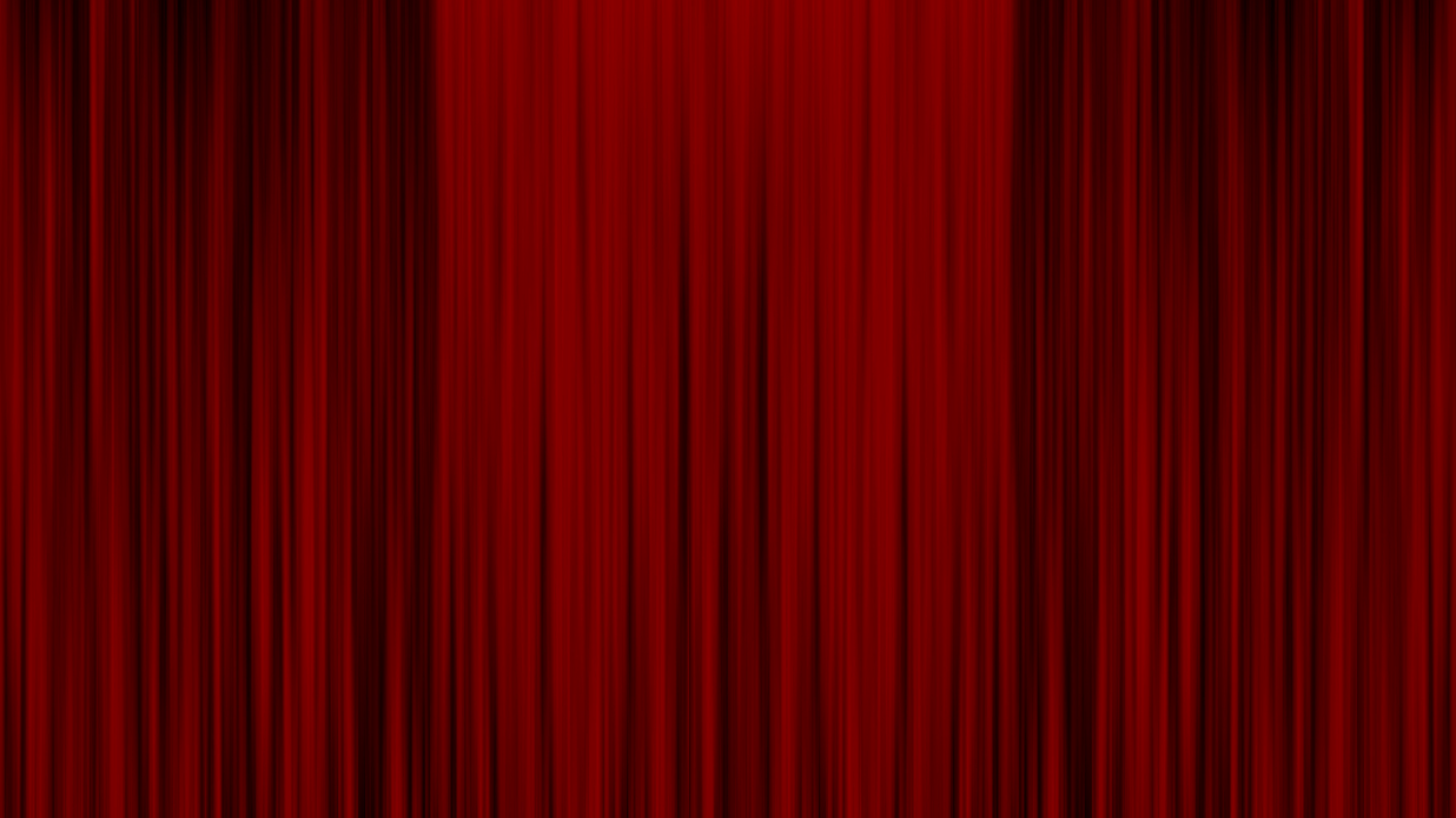 Síntesis
El radio teatro es…
Sus principales elementos son…